Roper Extension
POLI 203, March 28, 2022

First, some announcements

Then discussion of the “Roper-Extension” argument currently in the courts and psychology conferences: At what age is a person fully responsible for their acts?
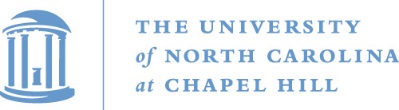 Baumgartner, POLI 203, Spring 2022
1
Music and Incarceration in the United States, MUSC 286 section 1, 3 credits
Maymester, May 11–27
MTWTHF: 01:15 PM-04:30 PM
This course explores the musical lives of incarcerated people in the United States, particularly since the early 20th century. At heart, the course examines how people claim and reclaim their humanity through music in a system that is fundamentally dehumanizing. Among the questions that will guide discussion include the following: What roles does music play in the lives of incarcerated people? How have incarcerated musicians and their music been represented in scholarship and by the media? What ethical challenges and considerations face scholars and musicians who engage with incarcerated people? The course will examine a variety of musical genres and combine historical and ethnographic approaches. Students will engage with incarcerated musicians in North Carolina throughout the term.
For more information, contact Prof. Katz at mkatz@unc.edu
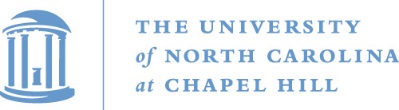 Baumgartner, POLI 203, Spring 2022
2
Go heels, but what a pain
OK, here’s the plan:

Bad news on Saturday April 2, then our speaker David Boyce will do his talk as scheduled on Monday April 4.

Good news on Saturday April 2…
David will come to lecture in class.
We will cancel the April 4 evening lecture.
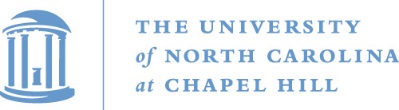 Baumgartner, POLI 203, Spring 2022
3
Wednesday: Lynden Harris
Come prepared to ask questions about the people involved and the process of gathering the stories, and anything else.
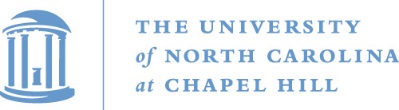 Baumgartner, POLI 203, Spring 2022
4
The Power of a DA
See the class website for a copy of a memo sent by Los Angeles County DA George Gaston to his staff. It reads, in part:
A sentence of death is never an appropriate resolution in any case. The office will strive to ensure that all actions taken are consistent with this policy, including refraining from filing letters stating an intention to seek the death penalty, filing briefs, seeking discovery, or making arguments in court that indicate that the death penalty is an appropriate sentence.
So, if you want to know how to end the death penalty, or how to bring it back more strongly, just make sure you control the office of District Attorney. In the future, you should always vote in those elections, where much more is at stake than people think…
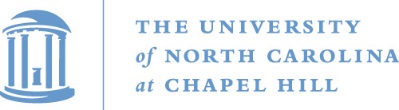 Baumgartner, POLI 203, Spring 2022
5
Background on Randy Guzek
Committed a double homicide four weeks past his 18th birthday.
DOB: 5/29/1969
DOC: 6/29/1987
DODS: 3/18/1988
Death sentence overturned twice, resentenced again and again.
Currently on death row in Oregon, since 1988
Recently Oregon revised its death penalty statute and his crime would no longer be eligible for death. They have agreed not to carry out executions for those not eligible. Last Christmas was the first he experienced without that threat. They also dispersed the death sentenced individuals away from death row; there is no physical death row in Oregon anymore.
He is now manager of the Memorial Healing Garden at Oregon State Penitentiary.
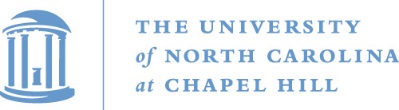 Baumgartner, POLI 203, Spring 2022
6
Background on “worst of the worst”
From Steele, quoting Hart: 
the general requirement of mens rea is an element in criminal responsibility designed to secure that those who offend without carelessness, unwittingly, or in conditions in which they lacked the bodily or mental capacity to conform to the law, should be excused (Hart 2012, p. 178).
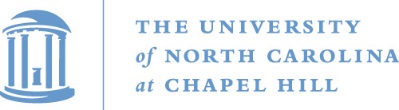 Baumgartner, POLI 203, Spring 2022
7
Obviously this is a slippery slope and is therefore highly contested in legal circles
No one contests whether there should be some kind of lack of applicability for crimes committed by certain people:

A 4 year old causes a death, they will not be charged with homicide
A 6 year old…
A 12 year old…
A 16 year old?

Where to draw the line: Age / Drunk – high / Emotional disturbance…
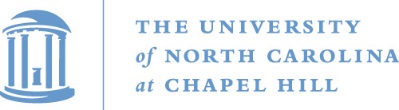 Baumgartner, POLI 203, Spring 2022
8
Zoe Jordan
California should do this:
Either the legislature should pass a law saying the DP is not available for those under 21
Or the Calif SC should interpret the US or the Calif. Constitution to ban it based on cruel and unusual (8th amendment) arguments.
Or the people should institute a referendum or initiative to ban it.

Note that remedies can come from the courts, or from the legislature.
The courts, in fact, look to legislative actions as key indicators of “evolving standards of decency”
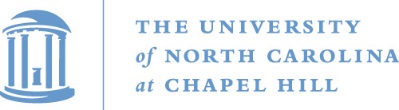 Baumgartner, POLI 203, Spring 2022
9
Evolving Standards and the Roper Extension
Direction of state legislative activity
The courts interpret as a “national consensus” if the direction of movement over recent years is uniformly in the same direction.
No clear standards about how many states have to adopt, highly contested.
Still, of all the states that make changes to a given policy are moving in the same direction, this implies a shifting consensus and has constitutional importance.
Actual use
Are prosecutors, judges, and juries seeking and imposing death sentences for this class of people?
If not, or if trends are lower and lower over time, then this is an indicator too.
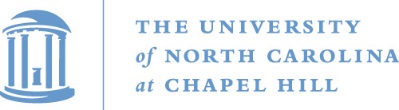 Baumgartner, POLI 203, Spring 2022
10
Journal of Pediatric Neuropshychology, 2021
Not my typical reading material…
Karen Steele was the attorney in the Guzek case, and these articles are essentially the expert reports presented to the judge.
(If you want to understand why death penalty appeals cost so much, this is part of it: this kind of research does not come cheap, and the attorneys want to use the most senior (and expensive) experts…)
Explain the science to the Court.
Explain the trends and social context.
Explain the legal issues.
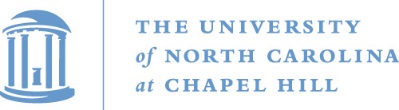 Baumgartner, POLI 203, Spring 2022
11
The science: Bigler: Charting Brain Development
Look through this article.

Personally, I don’t know what the heck grey matter and white matter are.
But the science clearly shows a lack of a distinction between 17 and 18 year-olds

Will this affect a judge?
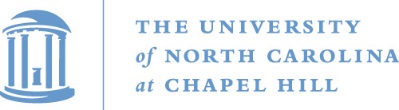 Baumgartner, POLI 203, Spring 2022
12
Social trends: Meggitt’s article
He goes through all the current laws and practices that limit things to 21 v. 18.
Note, some of these things are only in some states, not others:
You can drive a car, but not get a commercial driver’s license.
You can be an Army private, but not an officer.
You can’t rent a car at Hertz or Avis.
You have to wear a motorcycle helmet, even if 21+ do not.
Many professions require age 21: midwives, polygraph examiners, house mover.
Possession and use of firearms, etc.
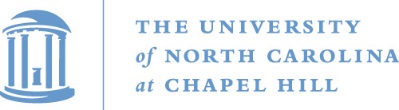 Baumgartner, POLI 203, Spring 2022
13
Article II of the US Constitution
No Person except a natural born Citizen, or a Citizen of the United States, at the time of the Adoption of this Constitution, shall be eligible to the Office of President; neither shall any Person be eligible to that Office who shall not have attained to the Age of thirty five Years, and been fourteen Years a Resident within the United States.

Article 1, Section 2: You have to be 25 years old to be a US Rep.
Article 1, Section 3: US Senators must be 30 years old.
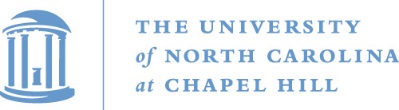 Baumgartner, POLI 203, Spring 2022
14
Steele: The Legal Arguments
The need for proportionate punishment
This should exclude the most vulnerable
Evolving Standards
These show a consistent pattern
Since Roper, a new pattern:
Continued decline in use
Emerging scientific consensus
Consistent trends in legislative action as well as in use
No possible way to draw a Bright Line at one’s 18th birthday
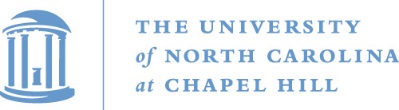 Baumgartner, POLI 203, Spring 2022
15
Interesting outcomes: Total failure
The judge did or will soon reject these arguments.
After all, he’s a district judge following precedent.
Other lawyers are bringing similar cases elsewhere, throughout the country.
About 20 percent of all DR inmates are in the “Late Adolescent Class”
Possible outcomes:
US Supreme Court eventually hears a case and rules
State legislatures prohibit it
It just becomes another argument to use the DP less
It becomes part of an argument for legislative abolition in a given state
These are long-term legal strategies that take a lot of time and work.
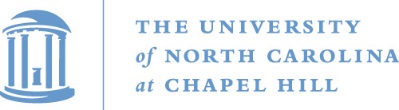 Baumgartner, POLI 203, Spring 2022
16